Scheduling Jobs Across Geo-distributed Datacenters
Tarek Elgamal
CS525
4/12/2016
Motivation
A job scheduled on multiple datacenters have potential skews in dividing its tasks among datacenters
Job completion time depends on last task across datacenters
Shortest Remaining Processing Time (SRPT) scheduling fails to
     optimize the average job completion time in that case

The paper presents two approaches for job scheduling across geo-distributed datacenters:
Reordering: add-on to any scheduling approach, proven to provide non-decreasing performance improvement under some assumptions
SWAG: stand-alone scheduling approach
Contributions
Summary of Findings
SWAG outperforms the competitors (Global-SRPT, Independent-SRPT) in all settings, including those improved by Reordering

Reordering shows more significant improvement in Independent-SRPT than Global-SRPT

SWAG ‘s running time is 4.5 ms (significantly smaller than average task duration in the evaluation, which is 2s)

SWAG has less communication overhead than other competitors that require communication 

Reordering and SWAG are robust to inaccuracies in estimating tasks duration
Pros					       Cons
Significant improvement in job completion time over SRTP (27% for Reordering and 50% for SWAG)

Simple and intuitive heuristics

Clear illustrative example to highlight SRPT shortcomings

Proven non-decreasing performance for Reordering

Evaluation is based on real job traces
Evaluation is simulation-based, no real-environment evaluation

Impractical assumptions (most of them are mentioned explicitly in the paper):
homogenous task durations 
Homogenous datacenter capacity and latency
Guaranteed data locality 
Support Single-stage jobs (no DAGs)

Non-negligible comp. and comm. overheads for both approaches
Comparison with SRPT only and with one primary metric (job completion time)
[Speaker Notes: e scheduling running time is very high with SWAG when the cluster utilization is around 78%.]
Thoughts
Tasks durations within jobs and across jobs are assumed to be homogenous, heterogeneity is not discussed properly 
Paper addresses heterogeneous task durations within datacenters but not in the global controller 
In the evaluation, Pareto distribution with shape parameter 1.259 is assumed
Task durations with values more than 3 has low impact on cumulative  distribution  (i.e. most of task durations across jobs range from 1s-3s)
The above observation might explain why the inaccuracies in task durations does not affect
   SWAG (Task durations are already in a small range)
Cumulative Pareto distribution
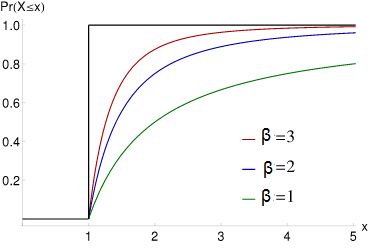 Task durations 
above 3s has
 low probability
[Speaker Notes: The observation might explain why the experiments
    shows that inaccuracies in task durations does not affect
    SWAG (Task durations are already in a small range) 


Is SWAG the same as global-SRPT but 
  with considering the current state of queue 
  at each datacenter ?]
Questions
What other metrics can be used? Is avg. job completion time enough?

What happens if the distributed tasks of a job require results from the previous task that executed at some other location?

Is SWAG the same as global-SRPT but with considering the current state of queue at each datacenter ?

Are the overhead calculations reliable in simulation-based experiments?